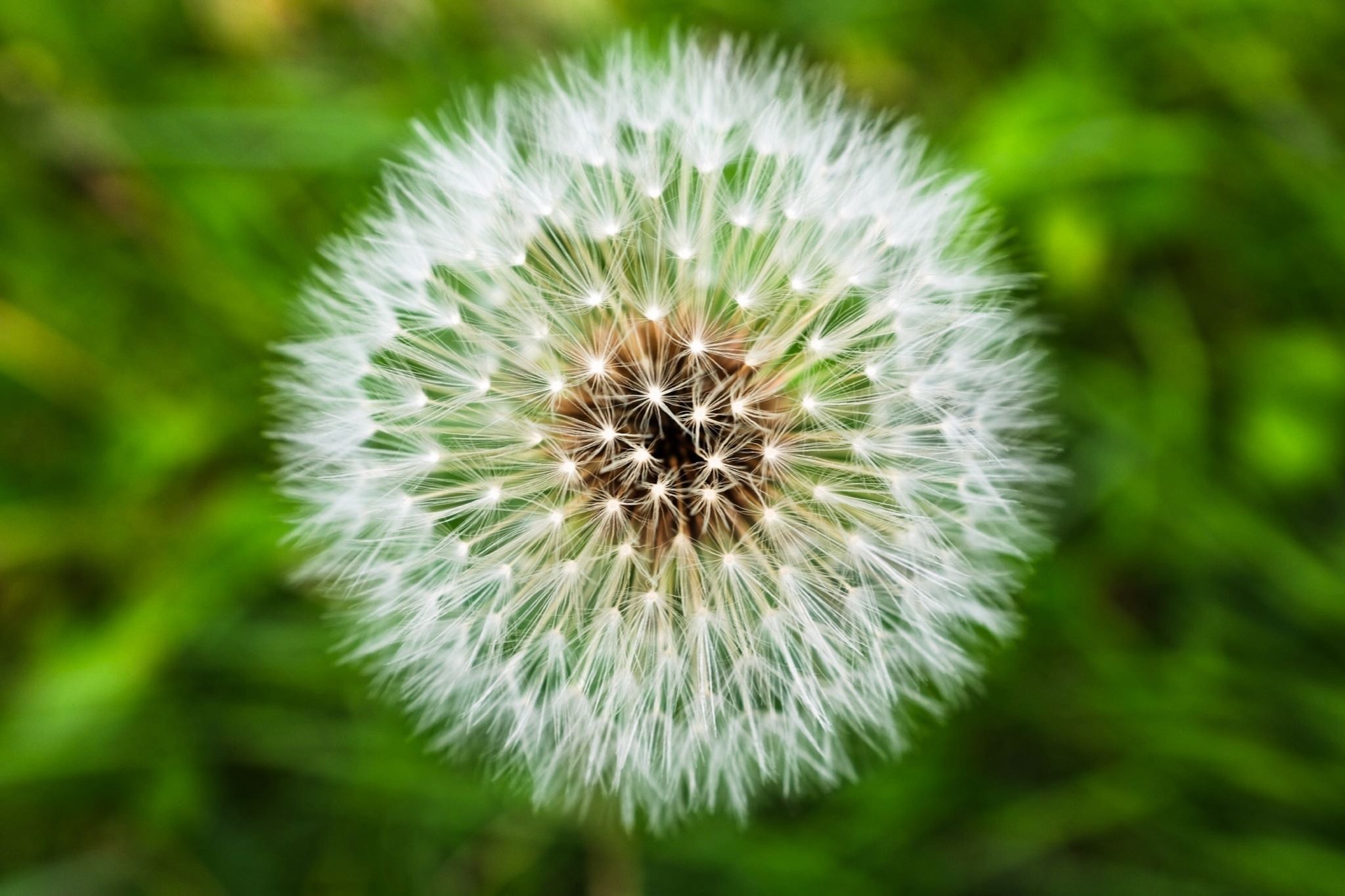 Askingchurches for support
Historical perspective
In the past, missionaries with no previous connection to a church would be invited to solicit support from a church.
This is still the pattern in some churches, especially ones strongly oriented toward their denominational group.
But it is not the common pattern in our day.
Changes in local church missions
Most local churches today will not consider supporting a missionary unless that person has a strong connection to that church. 
Many churches desire to see missionaries raised up from within their own membership.
Implications for your PD
You need a strong personal connection to a local congregation.
It’s biblical (see Hebrews 10:25).
It’s also in line with ISI’s mission statement: “International Students, Inc. exists to share Christ’s love with international students and to equip them for effective service in cooperation with the local church and others.”
You need a strong personal connection to any church you approach.
Practical aspects of asking churches
Get to know the church’s past:
What are its roots and its history.
What factors shaped the church through the years?
What are the demographics of the church—past/present?
What is the ministry context of the church now?
Practical aspects of asking churches
Get to know the church’s missions people:
Missionaries/projects supported
Missions team/committee head
Missions team members.
Practical aspects of asking churches
Get to know the church’s missions policy:
What is their application process?
What are their reporting requirements for supported missionaries?
Will you be required to reapply for support annually?
How closely must you align with the church doctrinally?
Will you be required to attend an annual missions conference?
Practical aspects of asking churches
Get to know the church’s missions policy (cont’d):
Do they have a specific focus in the missions program?
How is missions financed in the church?
Line item in general fund
Percentage of church income
Faith-promise pledges
Separate giving to the church’s missions fund.
Are you allowed to ask individuals within the church for support?
meeting to ask for support
Before you meet:
PRAY!
Know the church’s past, people, and policies.
Be prepared to share how you/ISI can help the church accomplish its mission/vision.
Make an appointment with the appropriate person or team and let them know you intend to ask for monthly financial support.
meeting to ask for support
When you meet:
Know when and where you are meeting.
Dress appropriately.
Be prompt. Respect time constraints.
Listen for the church’s heartbeat in missions (Take notes).
Share how ISI can help fulfill the church’s mission/vision.
Leave relevant materials (brochure; prayer card).
meeting to ask for support
After you meet:
Send a handwritten thank-you note within 24 hours
Confirm any needed follow-up appointments
Send any requested documents for review.
Other aspects of church support
Church support often takes more time but can last longer.
Since ISI is a non-denominational organization, it may be more difficult for you to secure support from a church that is strongly oriented toward a denomination.
Other aspects of church support
A church can be a wonderful ‘anchor’ supporter!
But it is not wise to rely on a church for a large portion of your support. Why?
Pastors change
Missions team members change
Missions policies change
Churches undergo life-cycles and splits.
Church presentations
Make sure you are clear on the church’s expectations
PRAY!
Script and then outline your presentation
Stay within the allotted time
Dress appropriately.
Church presentations
The church may not know about ISI, our mission/vision.
Tell them about your ministry with ISI
Share a short list of prayer needs
Thank them for their interest/support
Be sure any pictures used do not compromise student identities.